PRELIMINARY STUDY POTENSI REPLIKASI PENGELOLAAN LAHAN RAWA OLEH PERUSAHAAN BERAS TOPI KOKI DI DIR OGAN KERAMASANSUMATERA SELATAN
By: Tim Peneliti KMC-Bappenas
Outline
Background
Gambaran Umum Lokasi
Review singkat system polder
Kelebihan 
Leassont Learn
Replikasi
Kesimpulan dan Rekomendasi
Background
Dalam rangka mewujudkan ketahanan pangan nasional, pemerintah telah melakukan berbagai upaya salah satunya melalui optimalisasi lahan rawa untuk peningkatan produktivitas pertanian baik padi maupun tanaman non padi
Pengembangan dan pengelolaan rawa  perlu mendapatkan perhatian secara holistik dan terintegrasi antar seluruh stakeholder yang terkait,  mengingat dalam pengelolaan rawa meliputi pengelolaan tata air, konservasi , budidaya, sosial budaya masyarakat lokal, dan lain-lain 
Dalam pemanfaatan lahan rawa lebak dan rawa pasang surut untuk pertanian tersebut, salah satunya dengan inovasi dan pengembangan pertanian  dengan menggunakan sistem polder dan mekanisasi.yang berfungsi sebagai long storage.
GAMBARAN UMUM DIR OGAN KRAMSAN
DIR Ogan Kramasan Provinsi Sumater Selatan secara geografis terletak pada koordinat 0300’ - 0315’ LS dan 10440’- 10445’ BT.
 Sebelah utara DIR tersebut berbatasan dengan Kota Palembang, 
sebelah timur dengan Sungai Ogan, sebelah selatan dengan Kota Indralaya - Sungai Ogan,
sebelah barat berbatasan dengan Jalan Lintas Sumatera Palembang –  Tanjung Raja. 
DIR tersebut memiliki luas potensial 13.800 ha yang terdiri dari DIR Ogan Keramasan I dengan luas sebesar 4.800 ha dan DIR Ogan Keramasan II sebesar 9000 ha. 
Dari luas potensial tersebut, 11.380 ha merupakan daerah fungsional yang telah memiliki jaringan tata air sejak Orde Baru, tepatnya pada Pelita I tahun 1969 – 1974.
KOMPONEN POLDER
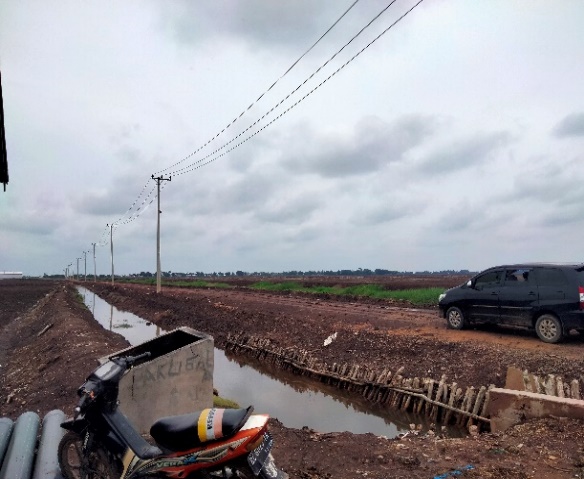 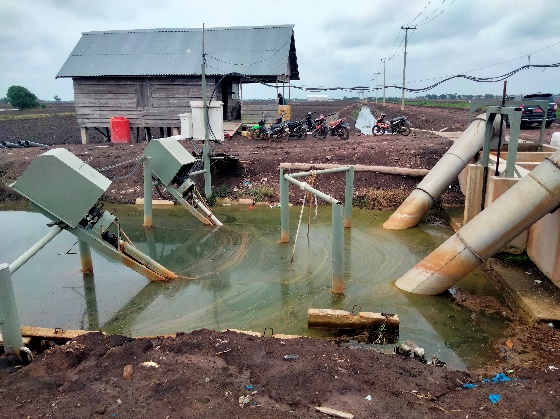 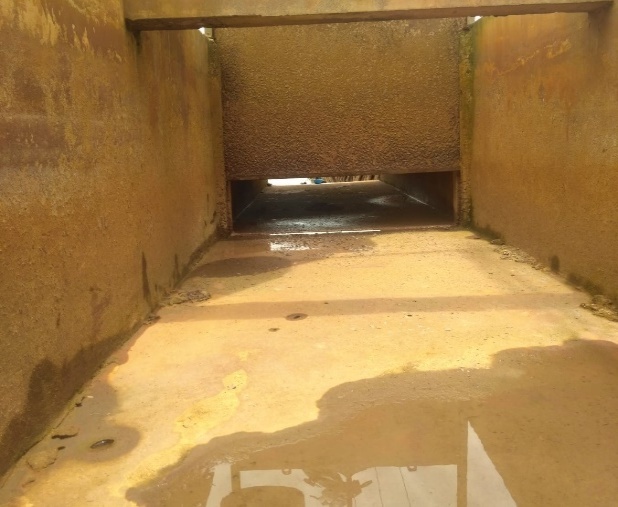 LAHAN
Before
After
Luas 100 ha, milik warga
harga yang sangat murah, pada kisaran harga Rp. 1.500 – Rp.20.000 per meter
Tanam Sekali Setahun
Produksi 1-3 ton/ha
Luas 177 ha
Di beli Topi Koki, warga enggan bertani
Tanam 2 kali setahun
Produsi 5-8 ton/ha
Sekitar 2-3 kali musim tanam (tahun ke dua) balik modal
PENGEMBANGAN PEMERINTAH - PETANI
Pompa belum ada
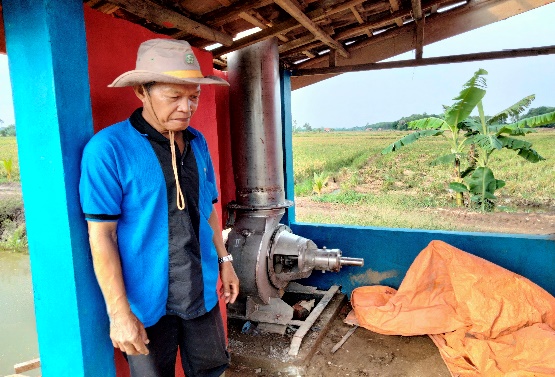 Lahan rawa dangkal tengahan
Luas 59.231 ha
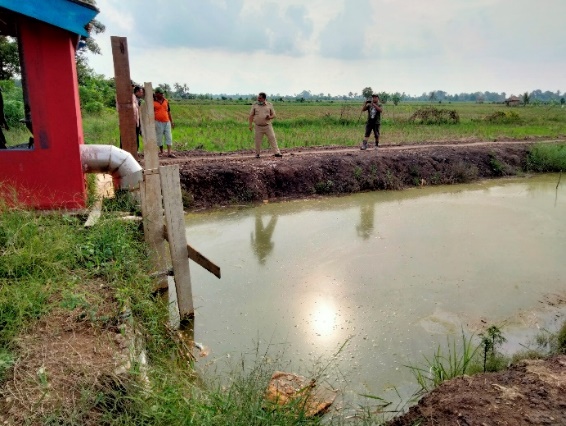 Tidak semua lahan di tanggul,
 tanggul hanya sekitar 1 m
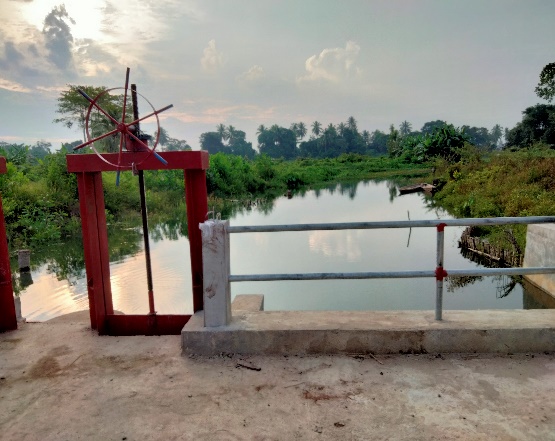 Menggunakan pompa alternative 
yang lebih kecil
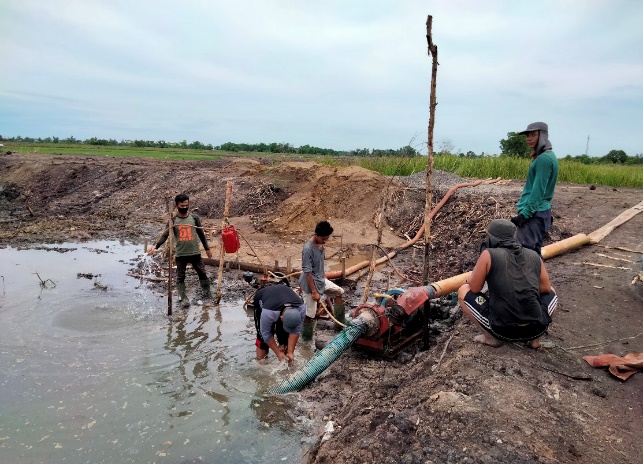 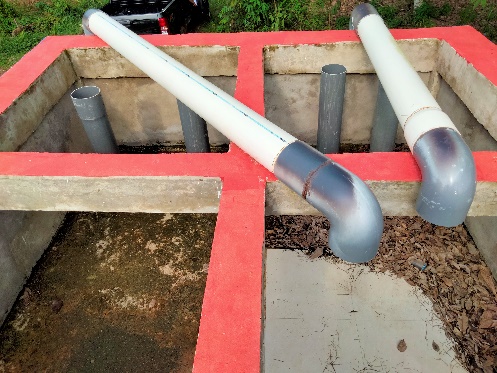 Kolam Kolektor
PETANI MANDIRI
1 ha
50 ha
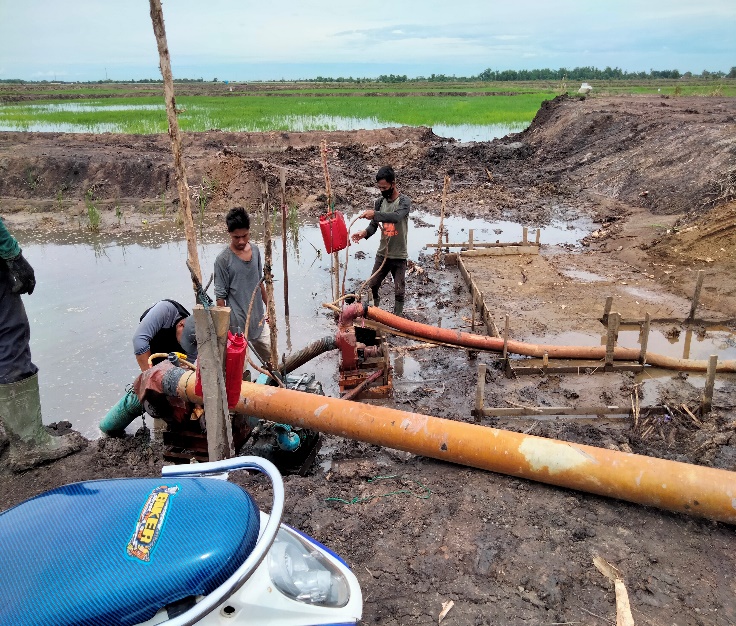 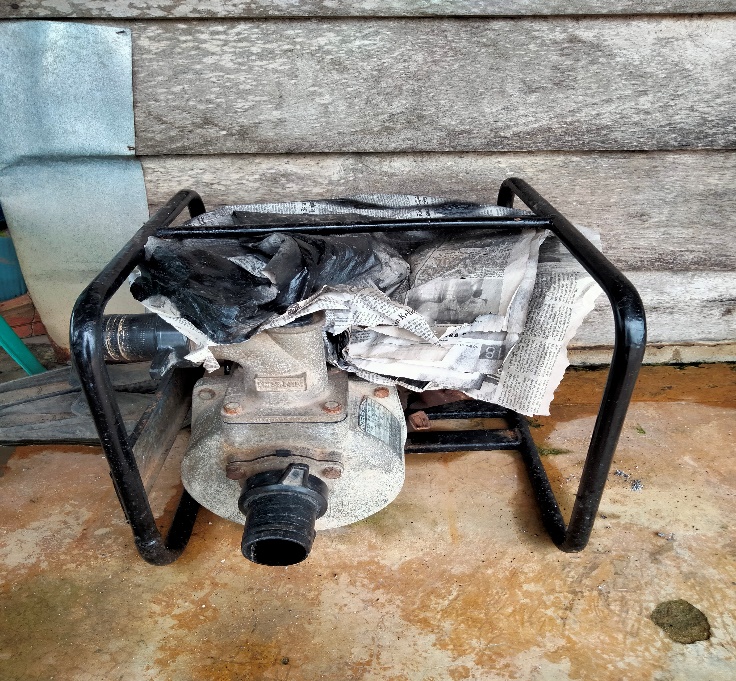 Lesson Learnt (Plus Minus)
Lesson Learnt (Plus Minus)
REPLIKASI
Prastarat Replikasi
Harapan Perubahan yang Lebih Baik
Kesamaan Keinginan Masyarakat dengan Agen
Kesamaan Sumber Daya (SDM, Dana, Lembaga, etc)
Konsisten Dengan Nilai Lokal
Elemen Unik
REKOMENDASI
Mendorong pemerintah untuk melakukan replikasi sistem polder pada rawa lebak, terutama lebak dangkal dan  Lebak Tengahan (genangan air 50-100 cm) untuk meningkatan produktivitas padi dan kesejahteraan petani.
Replikasi dapat dilakukan pada lahan DIR kewenangan pusat, terutama yang berlokasi pada lahan yang berdekatan dengan perusahaan. Hal disebabkan karena proses replikasi akan lebih mudah dengan adanya bukti dari perusahaan, dan dapat memicu terjadinya aglomerasi usaha tani.
Memperkuat kelembagaan dan kapasitas petani pada DIR lahan rawa lebak kewenangan pusat. Hal itu dapat dilakukan dengan membentuk P3A/Poktan serta melakukan pembinaan dan pendampingan yang intensif serta terpadu dari instansi terkait. Diharapkan petani akan kembali menggarap lahan sawah rawa lebak yang selama ini kurang diperhatikan
Cont’d
Mendorong kerjasama antara pemerintah, petani dan swasta dalam pengembangan rawa lebak. Kerjasama dapat dilakukan dengan prinsip spesialisasi, dimana petani focus pada produksi tani. Pemerintah berperan dalam penyediaan modal dan pembinaan. Swasta berperan dalam pengembangan usaha tani.

Memastikan kerja sama dilakukan dengan adil dan transparan, seperti pembagian profit dan lost secara fair. Sektor swasta dapat berupa perusahaan maupun koperasi.

Mendorong korporasi dalam engagement yang lebih kuat kepada masyarakat. Hal itu dapat dilakukan melalui CSR maupun program-program social lain yang membuat masyarakat tidak tereksklusi